Донецкий национальный медицинский университет им. М.Горького
Кафедра педиатрии №1
ПОДХОДЫ К ДИАГНОСТИКЕ ЗАБОЛЕВАНИЙ СЕРДЕЧНО-СОСУДИСТОЙ СИСТЕМЫ У МАЛЬЧИКОВ-ПОДРОСТКОВ ПРЕДПРИЗЫВНОГО ВОЗРАСТА ДОНЕЦКОГО РЕГИОНА
к.мед.н., доцент Пшеничная Елена Владимировна
ДОНЕЦК, 2020
Обоснование исследования
20 – 50% юношей имеют ограничения в выборе военных профессий. 
Годность призывников к службе в Вооруженных силах Российской федерации не превышает 50 – 70% .
Воронин Р.М., Шатрова Н.В., 2010
В течение последних 20 лет число молодых людей, годных к военной службе, сократилось на треть.
У 40% юношей призывного возраста состояние здоровья и физическая подготовка не соответствуют армейским требованиям.

По данным Министерства обороны РФ, 2010 г.
Обоснование исследования
Тренировочный процесс – мощный стрессорный фактор, выявляющий повреждения систем организма, которые обеспечивают его адаптацию к физической нагрузке, прежде всего, сердечно-сосудистой системы.

Белоцерковский З.Б., 2005; Агаджанян Н.А., 2006,
 Гаврилова Е.А., 2012
Ведущие факторы, определяющие негативные тенденции в состоянии здоровья призывников
неудовлетворительное качество плановых профилактических осмотров и связанных с этим мероприятий по коррекции выявленных нарушений среди детей и подростков;
недостаточный объем при этом диагностических мероприятий;
низкое качество медицинских услуг детской поликлиники;
неэффективность диспансеризации детей и подростков, недостаток специалистов в поликлиниках, особенно в сельской местности;
недостаточная мотивация подростков на сохранение и укрепление собственного здоровья; 
социально-экономические депривации, неполноценное питание, злоупотребление алкоголем, наркомания, курение.
Цель исследования:
определение частоты и характера субклинических форм сердечно-сосудистой патологии у мальчиков-подростков Донецкого региона.
Дизайн исследования:
Исследование проспективное, когортное.

Обследованы 547 мальчиков-подростков в возрасте 15 – 16 лет, 
обратившиеся в клинику для решения вопроса о возможности занятий в спортивных секциях и/или обучения в учебном заведении с высоким уровнем физической нагрузки (военный лицей).

Критерии включения:
Пол: мужской.
Возраст: от 15 до 17 лет.
Проживание в Донецкой области.
Согласие обследуемых на прохождение всех этапов исследования.
Критерии исключения:
Пациенты:
с диагностированными заболеваниями сердечно-сосудистой системы;
с известными противопоказаниями для физических нагрузок. 

Сроки исследования: 2012 – 2016 гг.
Методы исследования:
Сбор анамнеза: 
характер наследственности по сердечно-сосудистым заболеваниям (атеросклероз, ИБС, ГБ, СД 2 типа, инфаркт, инсульт) и внезапной кардиальной смерти
вредные привычки (табакокурение, алкоголизм, наркомания)
отношение к спорту и регулярным физическим нагрузкам, гиподинамия.
Общеклинические (осмотр, физикальное и рутинное лабораторное обследование).
Лабораторные (определение липидного, гликемического профиля).
Методы исследования:
Инструментальные (стандартная электрокардиография, длительная регистрация ЭКГ по методу Холтера, допплерэхокардиография, стресс-тесты – тредмил-тест).
По показаниям – ультразвуковая допплерография сосудов головного мозга, цветовое дуплексное сканирование брахиоцефальных артерий на экстракраниальном уровне.
Статистические.
Результаты обследования мальчиков-подростков (N=547 чел.)
СУБКЛИНИЧЕСКИЕ ФОРМЫ СЕРДЕЧНО-СОСУДИСТОЙ ПАТОЛОГИИ  У ОБСЛЕДОВАННЫХ МАЛЬЧИКОВ-ПОДРОСТКОВ (N=192 чел.)
Распределение жалоб в группах исследования
Частота отягощенной наследственности по сердечно-сосудистым заболеваниям у обследованных мальчиков-подростков
Встречаемость наследственной отягощенности по заболеваниям сердечно-сосудистой системы
1) – различие достоверно (р0,05) в сравнении с группой контроля.
2) – различие достоверно (р0,001) в сравнении с группой контроля.
3) – различие достоверно (р0,001) в сравнении с III группой НРС.
4) – различие достоверно (р0,05) в сравнении с IV группой ГМ.
5) – различие достоверно (р0,001) в сравнении с IV группой ГМ.
Встречаемость модифицируемых факторов риска заболеваний сердечно-сосудистой системы
* – различие достоверно (р0,001) в сравнении с группой контроля.
** – различие достоверно (р0,05) в сравнении с группой контроля.
Структура и длительность учебных занятий в течение дня мальчиков-подростков основной группы и в группе контроля (абс.,%)
* – различие достоверно (р0,001) в сравнении с группой контроля.
Плотность комбинаций факторов риска заболеваний сердечно-сосудистой системы у мальчиков-подростков
Данные объективного обследования мальчиков-подростков с субклиническими формами ССЗ
Сопутствующая патология у мальчиков-подростков
Синдром недифференцированной дисплазии соединительной ткани у мальчиков-подростков
Выводы:
Использование комплекса адекватных и информативных для оценки состояния сердечно-сосудистой системы методов обследования позволил выявить субклинические формы сердечно-сосудистой патологии у 35,1% мальчиков-подростков предпризывного возраста, характеризующиеся вполне определенными клиническими особенностями.
Обследованные имеют значительную частоту встречаемости сопутствующей патологии, признаков синдрома дисплазии соединительной ткани, наследственной отягощенности по сердечно-сосудистым заболеваниям. 
Указанное, вероятно, является этиопатогенетическими факторами формирования заболеваний сердечно-сосудистой системы у подростков предпризывного возраста.
Полученные данные определяют целесообразность своевременного использования направленную дифференцированной коррекции выявленных нарушений, что положительно скажется на состоянии здоровья мальчиков-подростков и, соответственно, более эффективной адаптации их как призывников к военной службе.
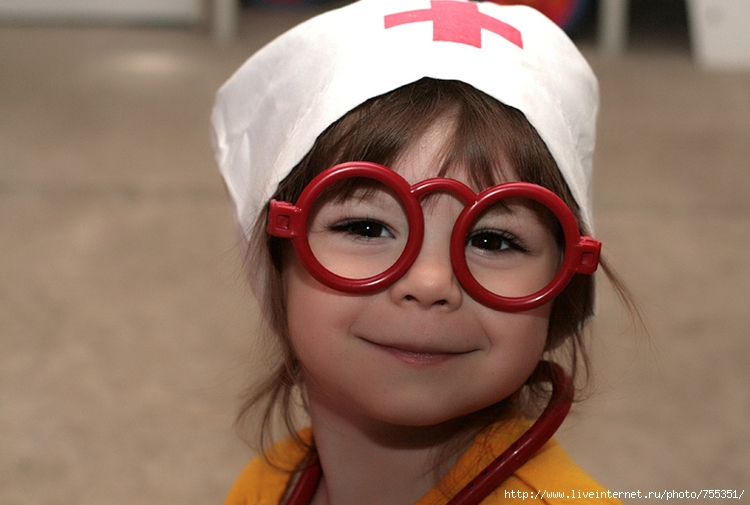 Благодарим за внимание!